Missionary Care
Almighty Heavenly Father, have mercy on Thailand, where there are only 1.2% of the population of 70 million are Christians. We thank God for using our long-term missionary, Chieng, to witness the Gospel of Christ in Thai schools through the platform of education. During Christmas last month, seven children were introduced to the Gospel through
1/3
Missionary Care
creative games and cartoons at the home of Chieng. We pray that the seeds of the Gospel will grow in their hearts and that they will all become influential Christians in the future. Thai children love to watch horror movies yet are very afraid of ghosts. Thank God that Chieng shares the story of Jesus' victory over demons with the children, telling them to remember
2/3
Missionary Care
that Jesus is with them. We pray that more people would respond to the Spirit's call and go to Thailand for short-term and long-term missions. In the name of our Lord Jesus Christ, Amen.
3/3
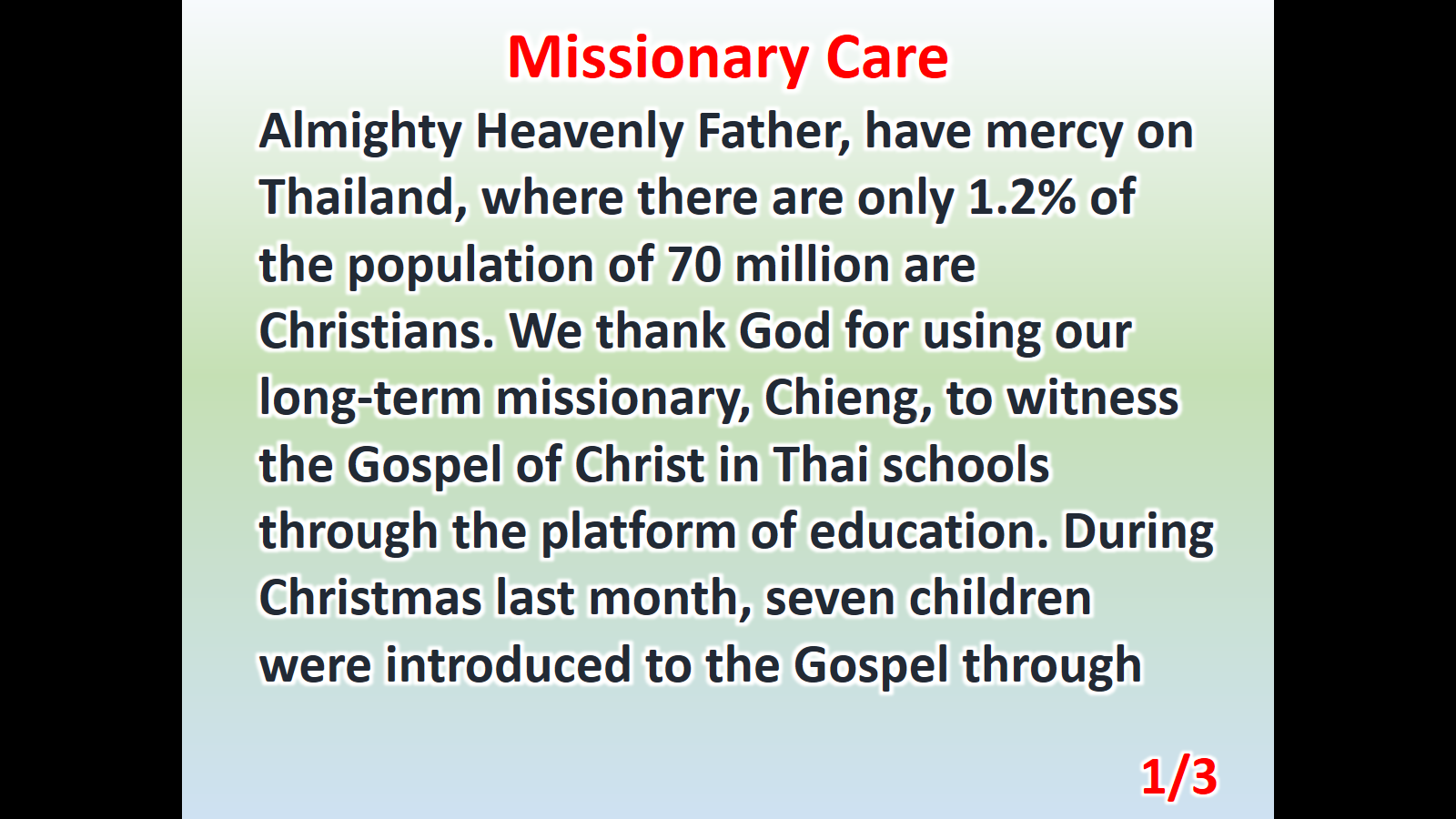 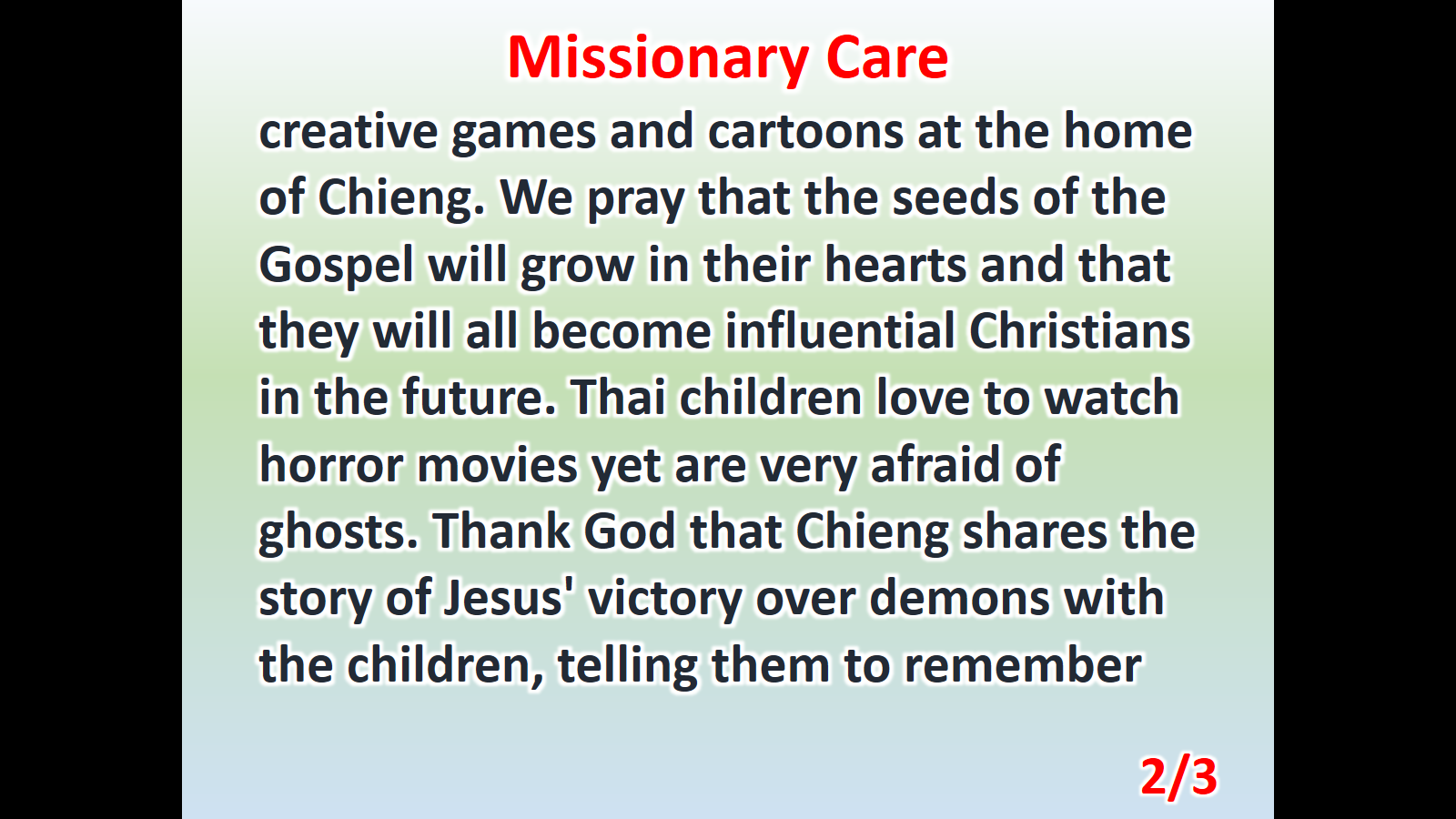 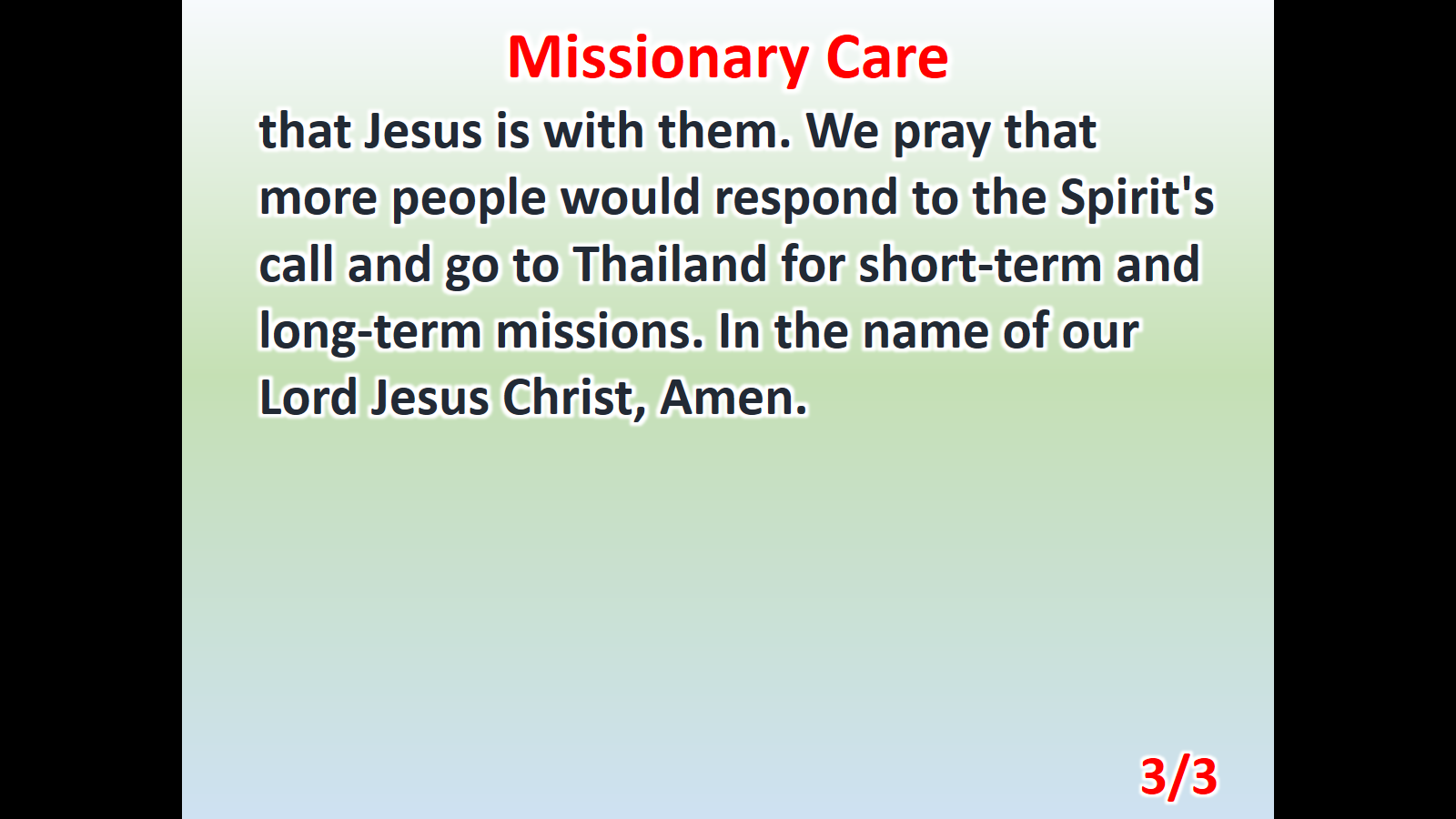